Научно-образовательная программа для школьников“ЮНЫЙ СЕЛЕКЦИОНЕР”занятие № 3
Журавлева Екатерина Васильевна, 
помощник министра науки и высшего образования Российской Федерации, 
доктор сельскохозяйственных наук, профессор РАН
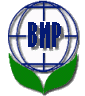 Федеральный исследовательский центр
Всероссийский институт генетических ресурсов растений им. Н.И. Вавилова
МИРОВАЯ КОЛЛЕКЦИЯ ВИР   -  ГЛАВНЫЙ ИСТОЧНИК ИСХОДНОГО  МАТЕРИАЛА   ДЛЯ                 
                               ОТЕЧЕСТВЕННОЙ СЕЛЕКЦИИ КАРТОФЕЛЯ
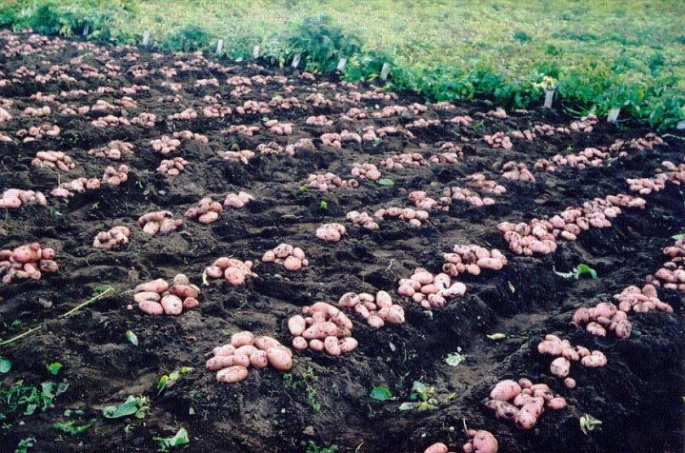 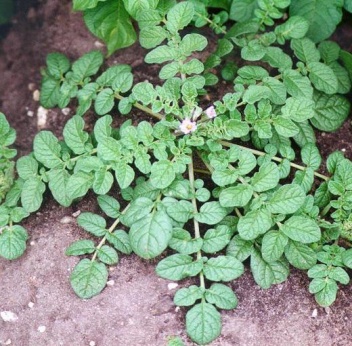 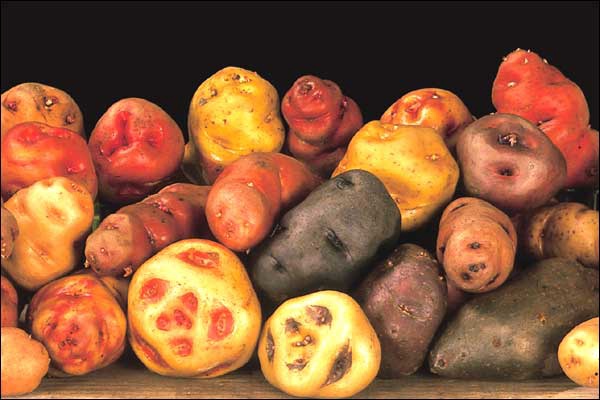 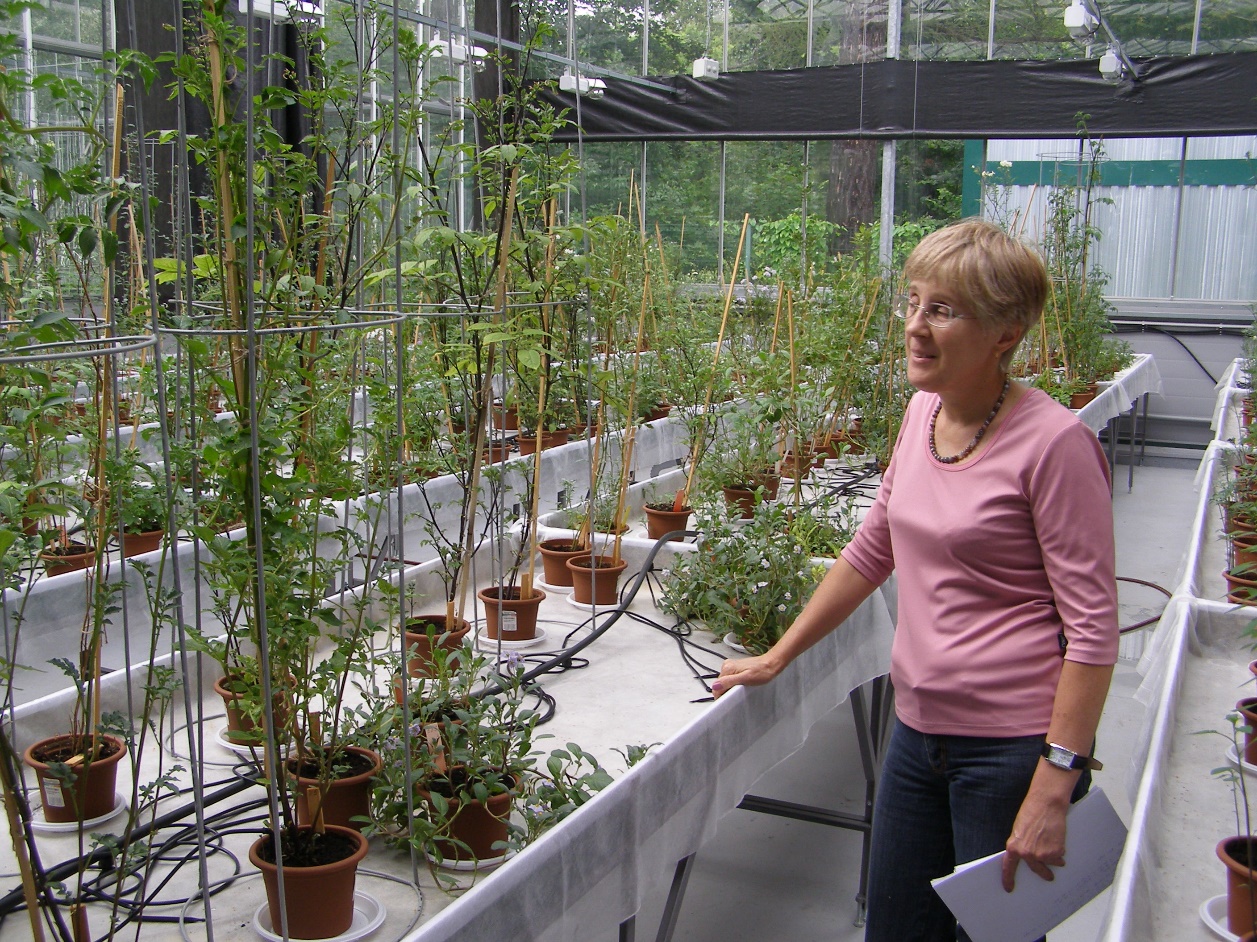 Сохранение  коллекции
диких и культурных 
 видов в семенах
и вегетативном
состоянии
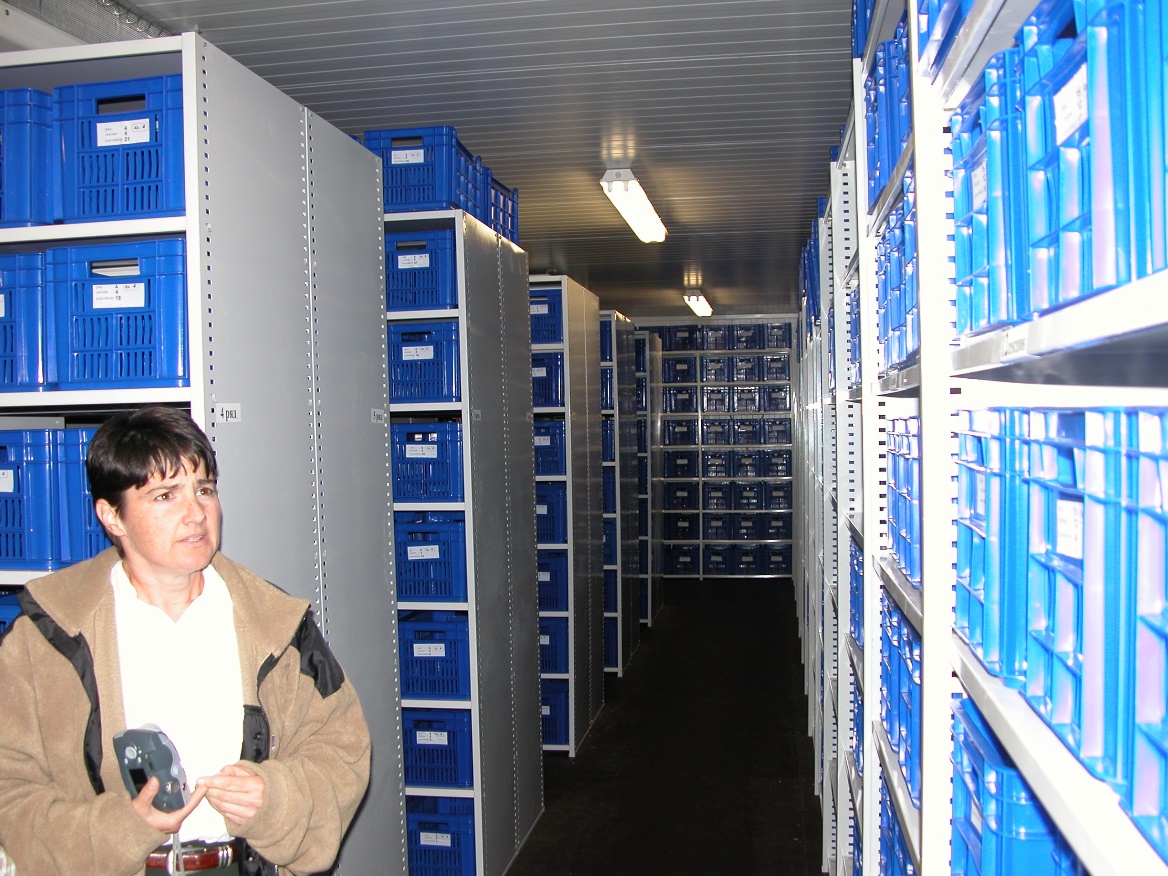 Элементы основных этапов селекционного процесса
на основе применения методов маркер-опосредованной и геномной селекции
Этапы пребридинга (предселекции)
Генетическая коллекция (генотипирование)
Гибридные
сеянцы
 (ПЦР- тестирование)
Гибриды 1го года (ПЦР- тестирование)
Гибридизация (маркирование)
Этапы полевых селекционных отборов
Гибриды 
2го года
Предварительное испытание
Конкурсное испытание
Основное испытание
Получение
in vitro  материала
Агроэкологическое испытание
и размножение
Передача нового сорта ГСИ
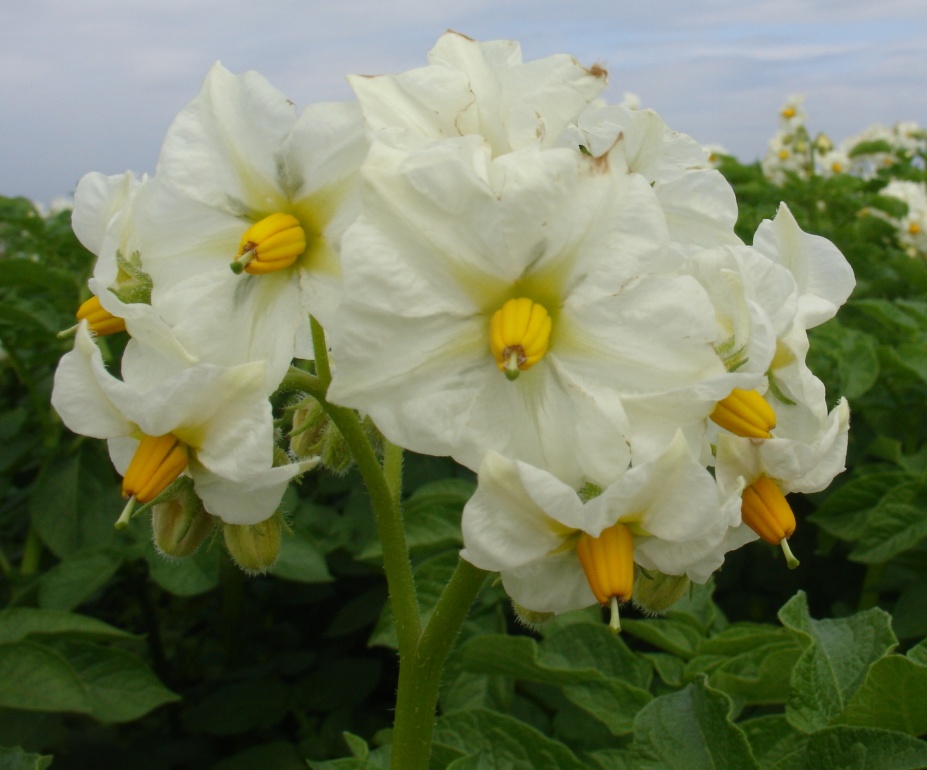 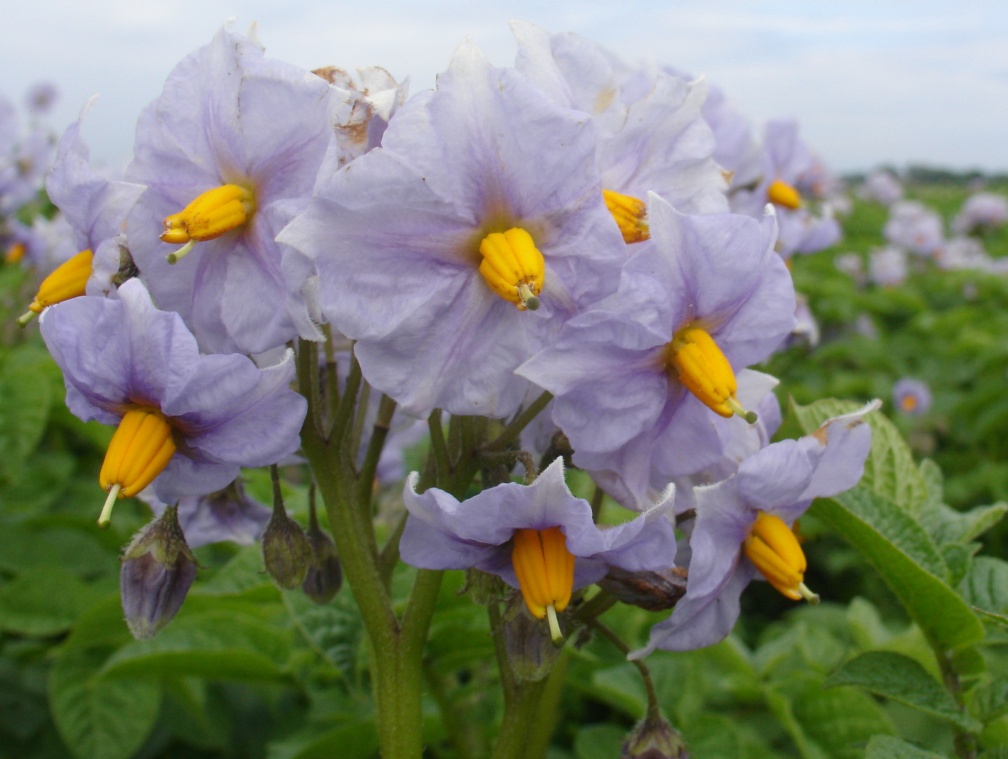 18
СПАСИБО ЗА ВНИМАНИЕ
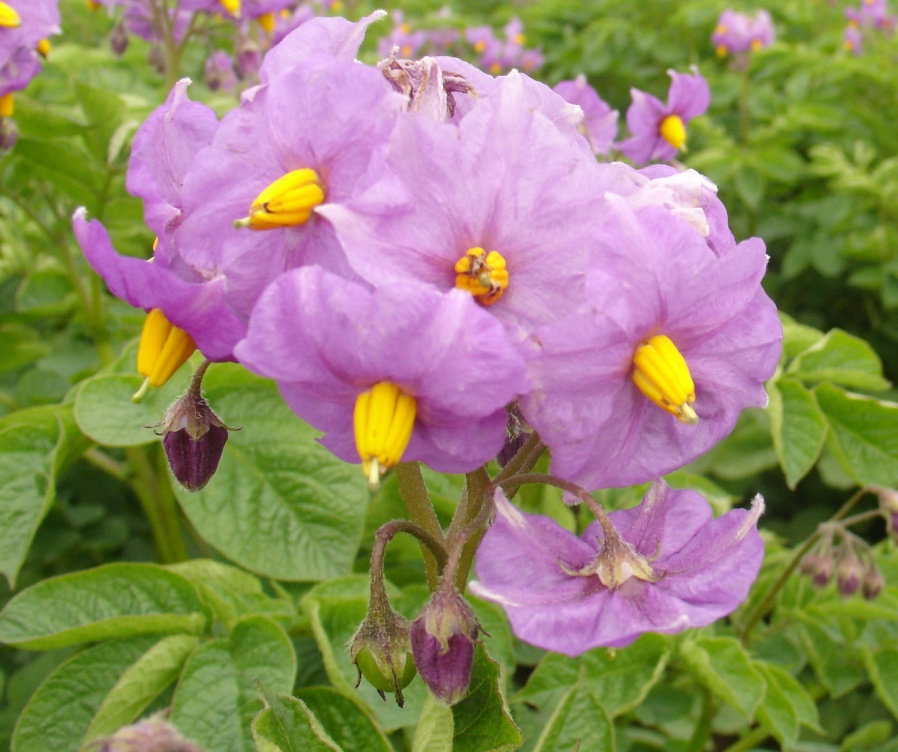 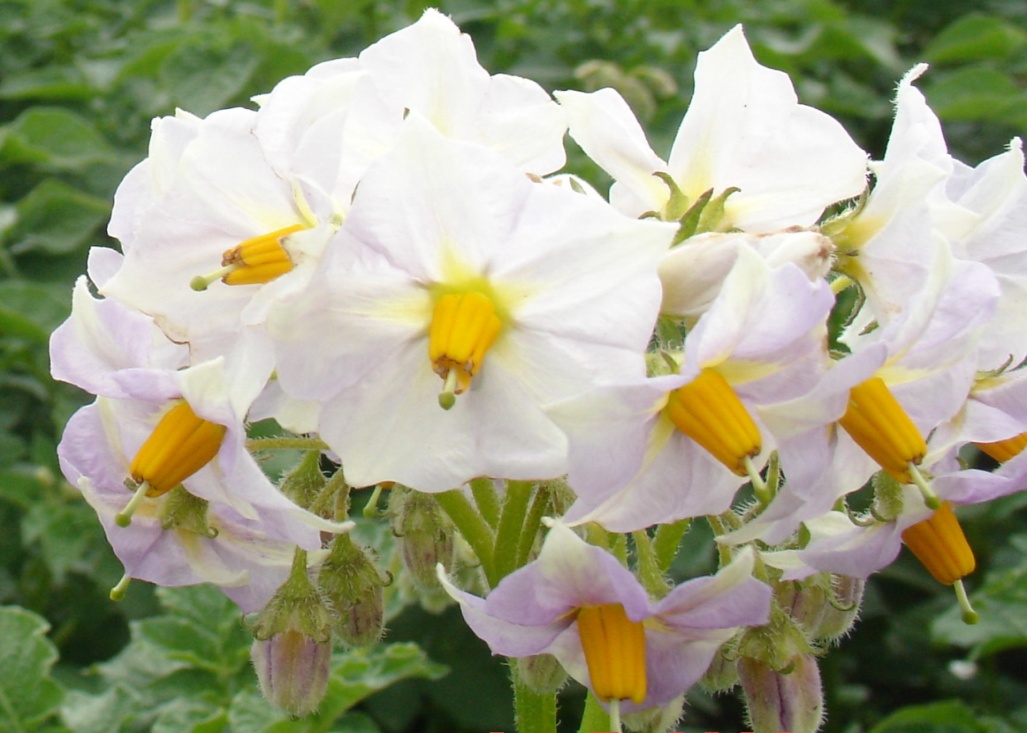 Семеново́дство — отрасль растениеводства, занимающаяся массовым размножением семян районированных сортов для осуществления сортосмены и сортообновления.
Семеноводство
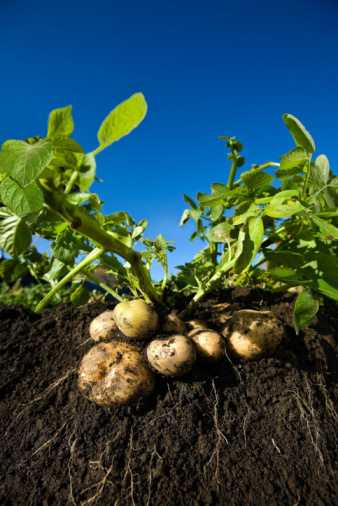 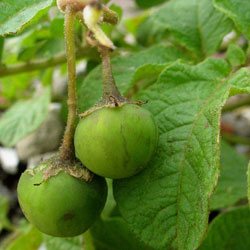 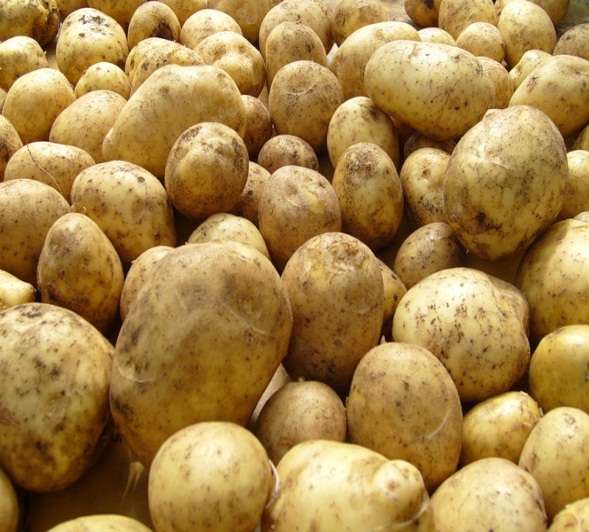 В 2017 году стартовала Федеральная научно-техническая программа развития сельского хозяйства на 2017 – 2025 гг. 
Цель подпрограммы «Картофелеводство» - замещение импорта семенного картофеля к 2025 году
2017
2017
2017 - 2018
2018 - 2019
2019 - 2021
микрорастения      миниклубни       первое полевое поколение      супер-супер элита      супер элита      элита
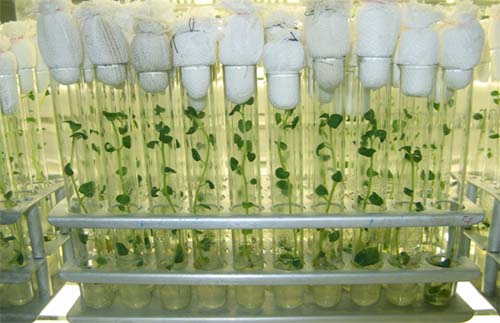 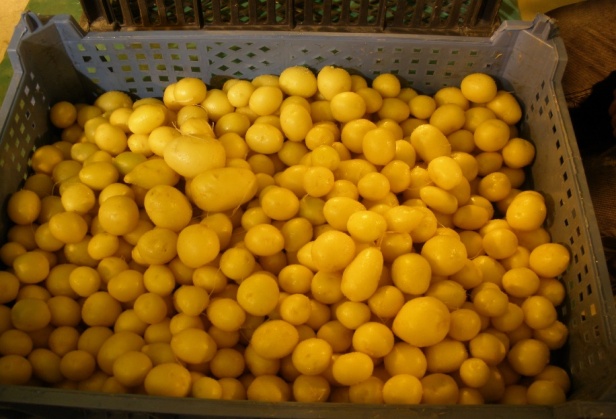 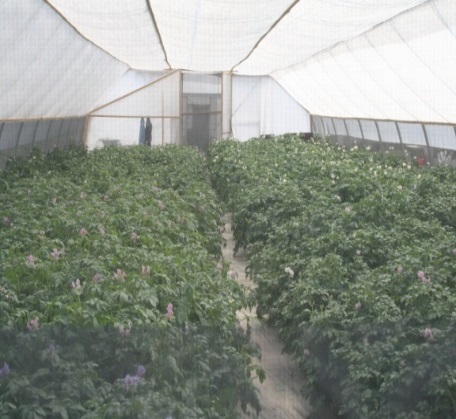 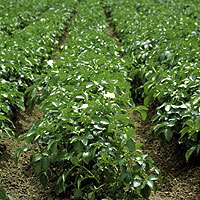 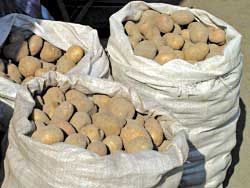 Схема оздоровления картофеля
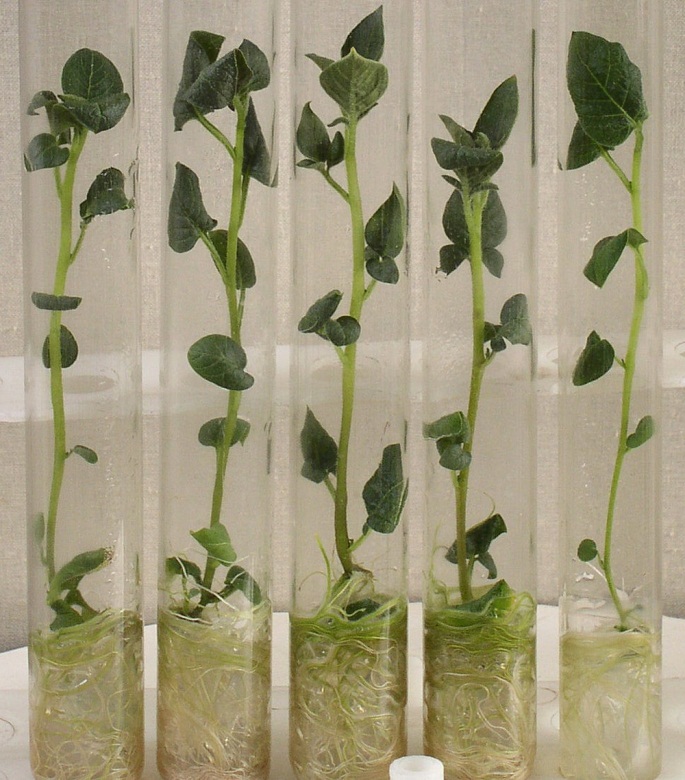 оздоровление
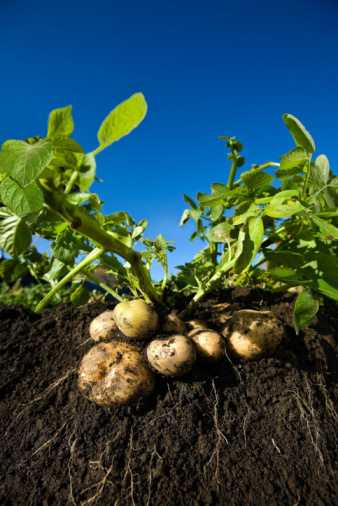 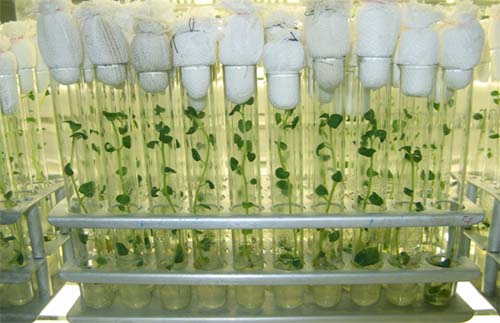 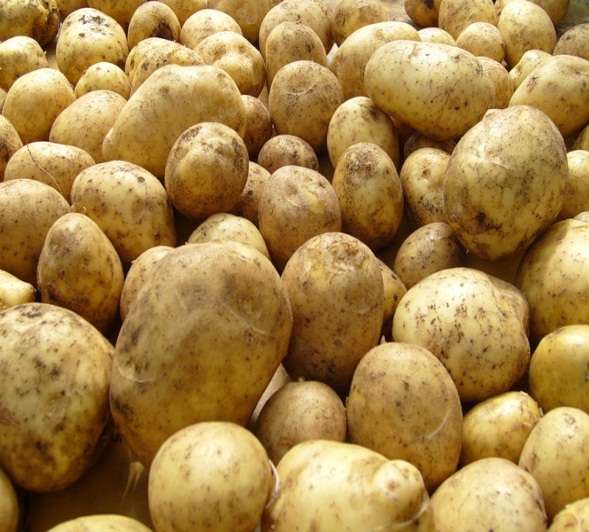 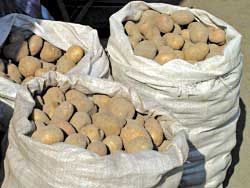 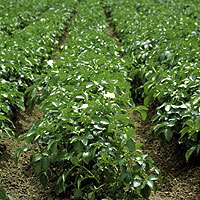 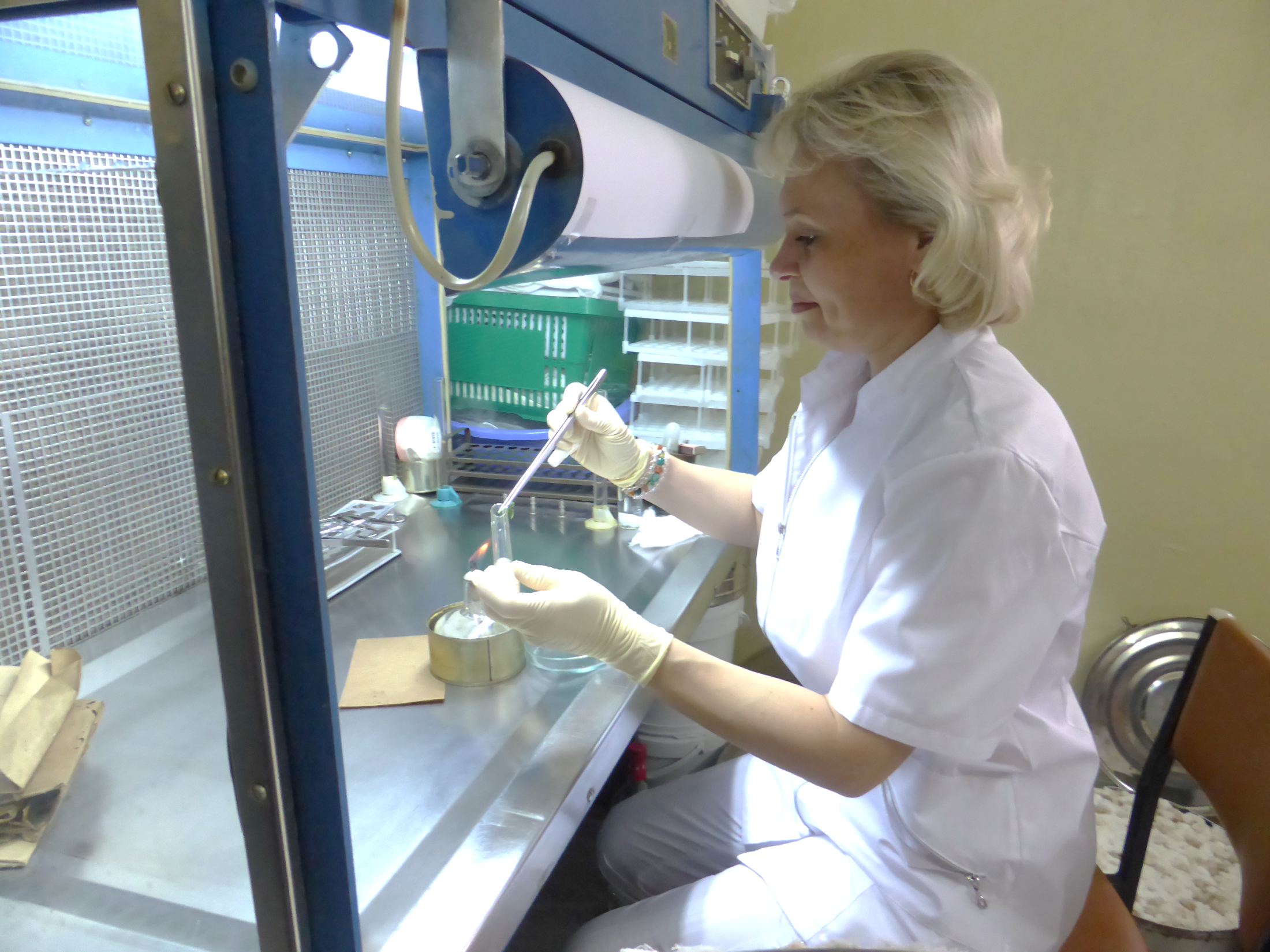 Оздоровление сорта методом апикальной меристемы
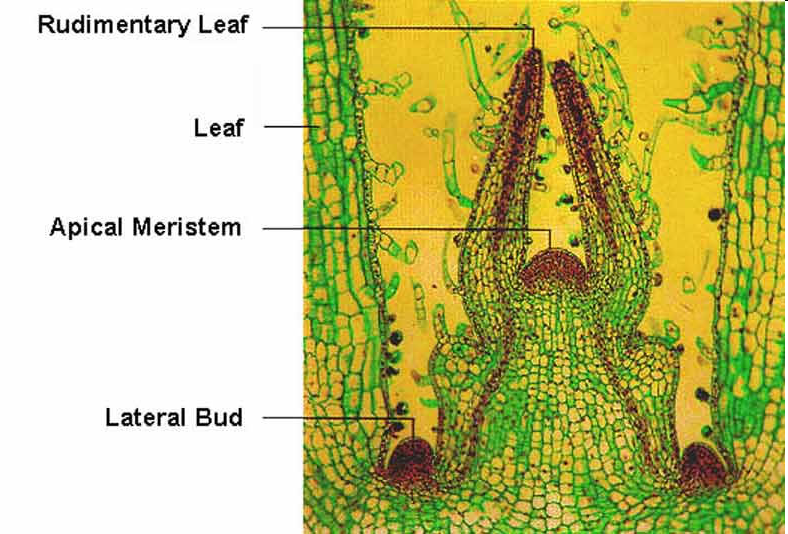 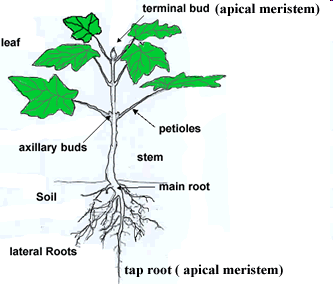 Начало программы – 2017 год – получение из микрорастений миниклубней
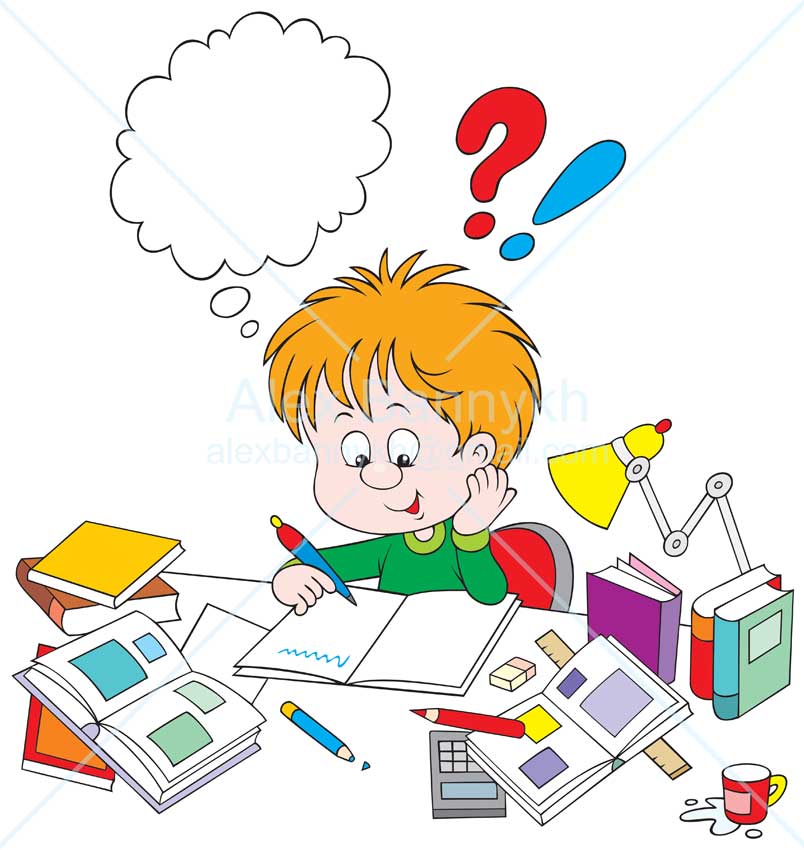 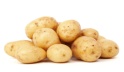 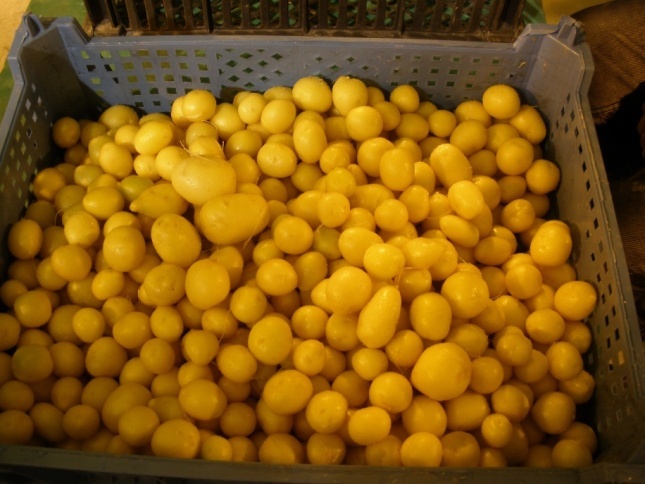 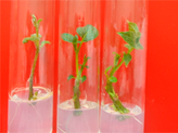 Осенью 2017 года будет проведена научная конференция студентов – участников проекта с обсуждением полученных результатов, закладкой миниклубней на хранение до весны 2018 года, а также с дегустацией новых отечественных сортов картофеля и поощрением авторов лучших научно-исследовательских работ!
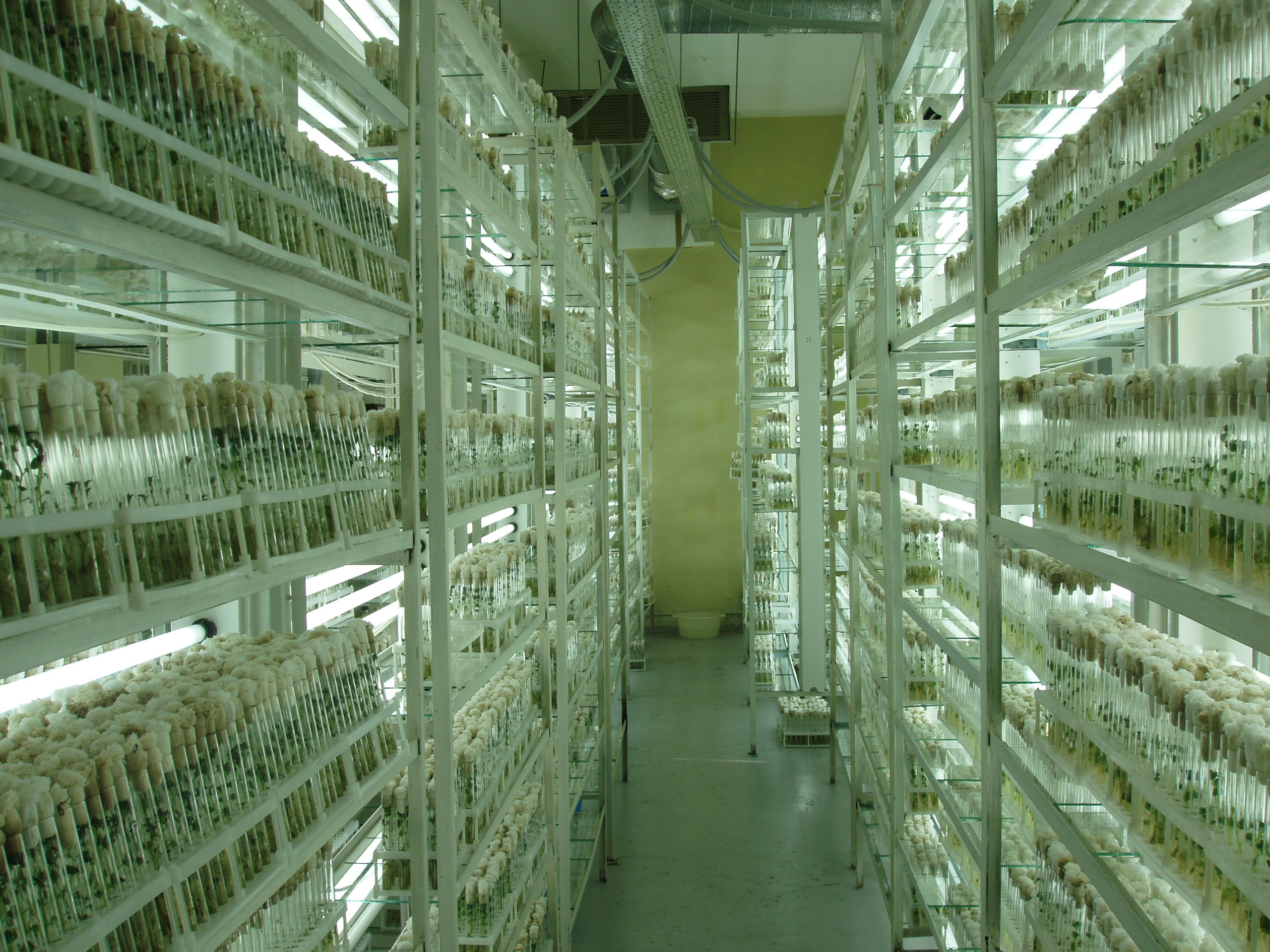 Массовое производство пробирочного материала
Аэропонная установка
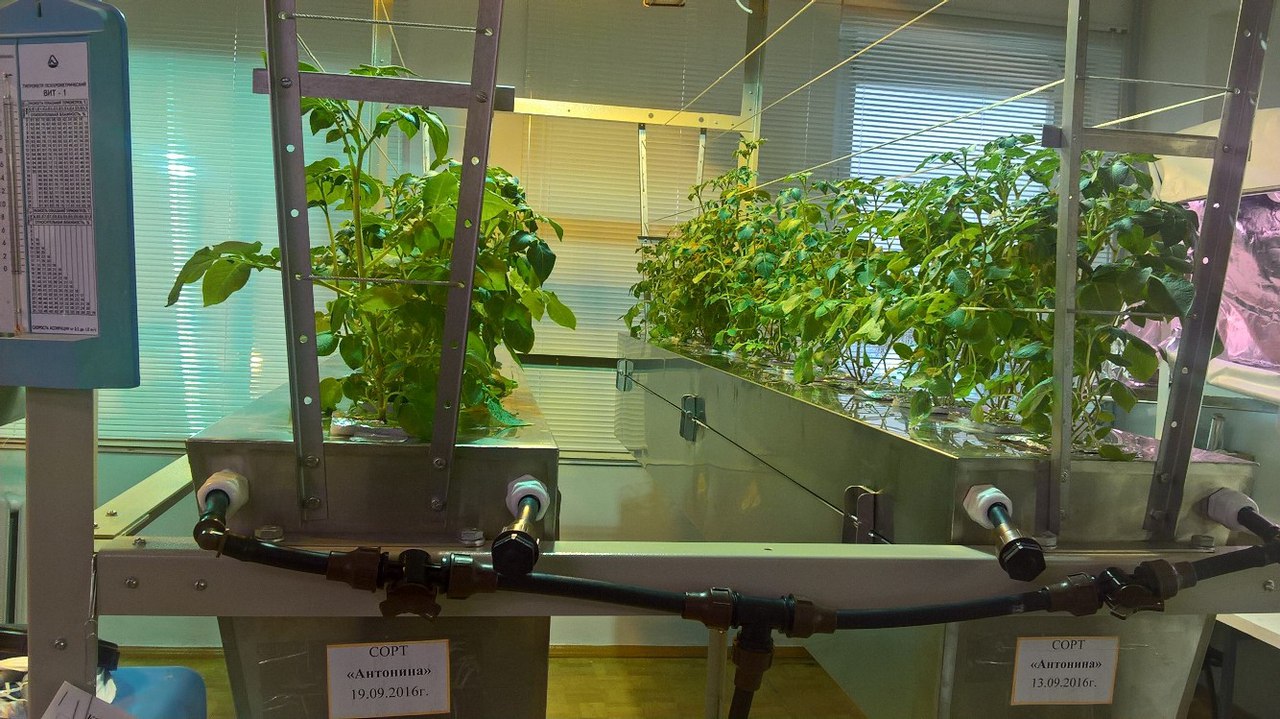 Принципиальная схема
СибНИИСХиТ, г. Томск, 2017 г.
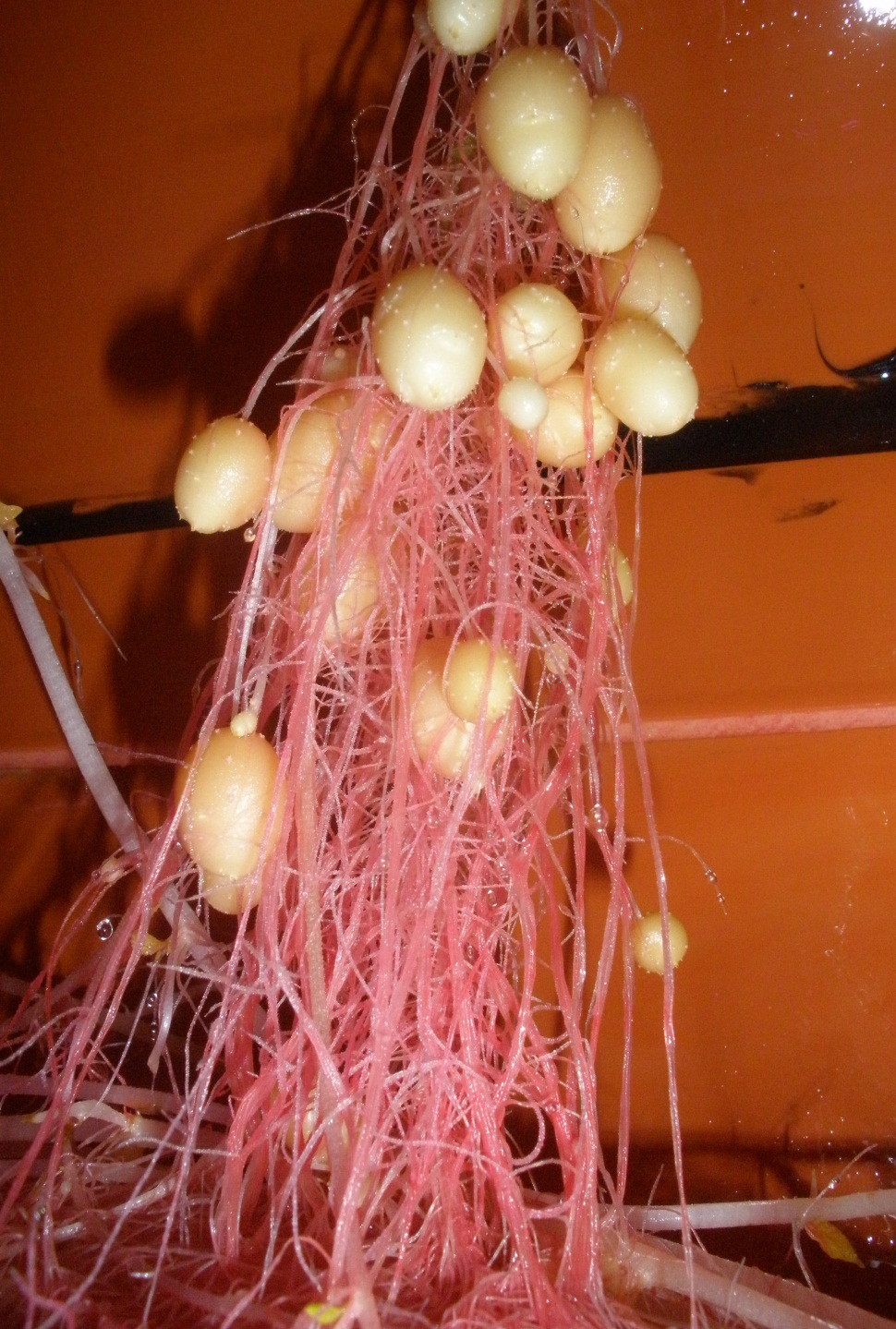 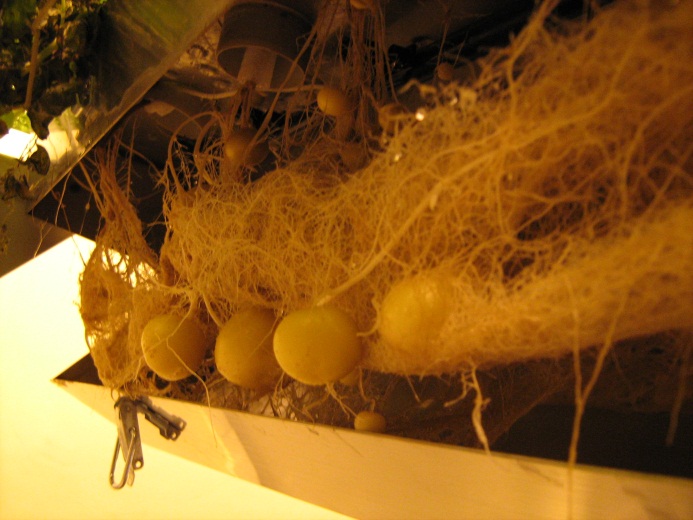 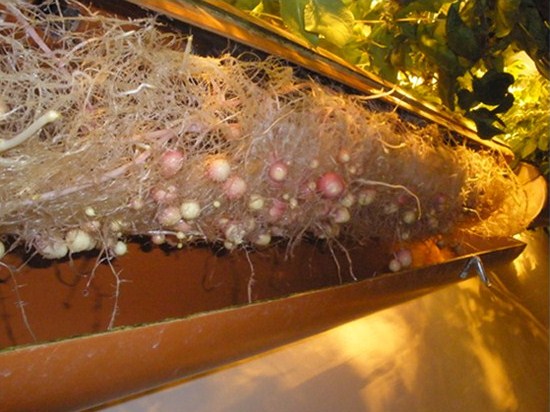 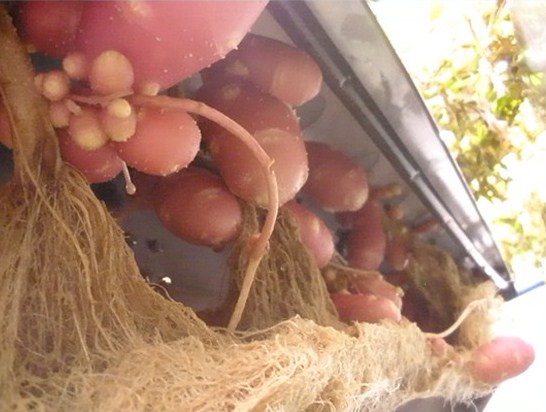 С использованием новой технологии выращивания оздоровленного семенного картофеля в аэропонных условиях можно получить от 100 до 250 клубней с куста за вегетацию в  зависимости от сорта
2018 год – получение из миниклубней первого полевого поколения семенного картофеля (ПП-1)
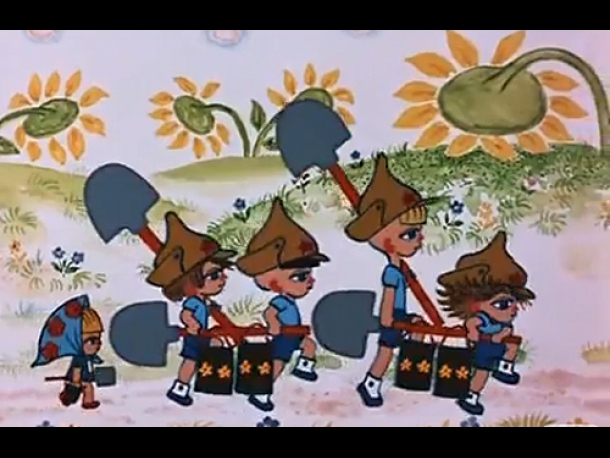 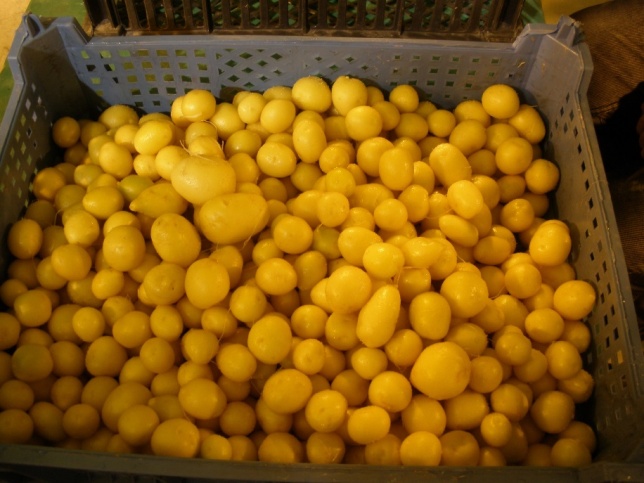 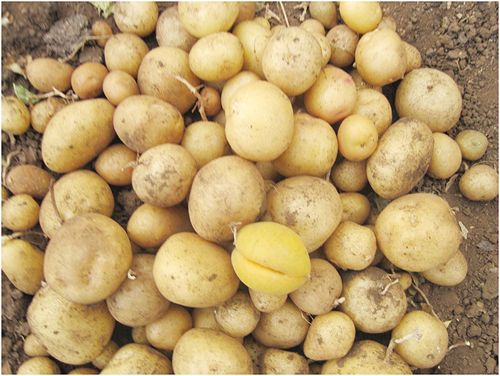 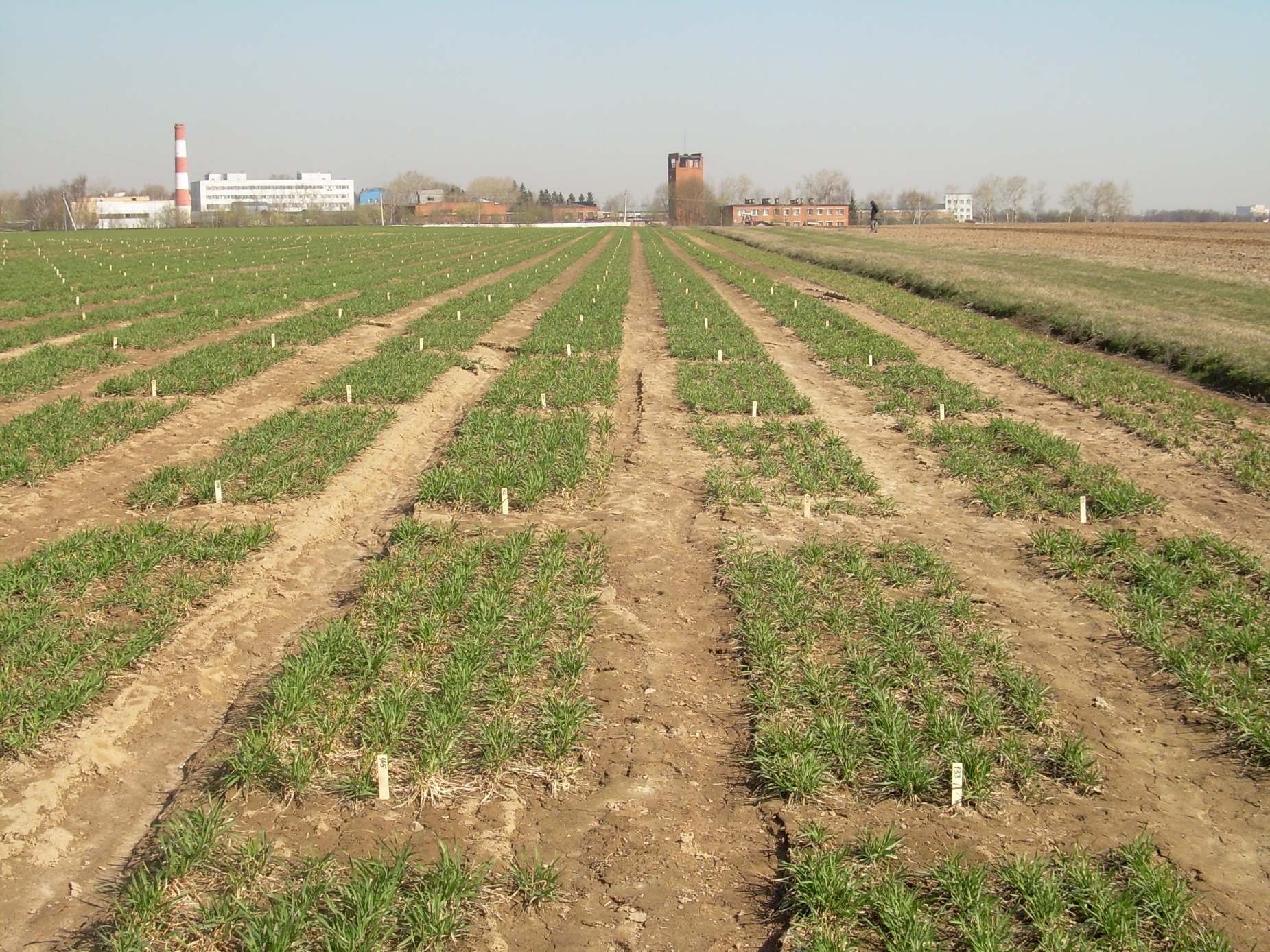 19
20
21
22
ФОРМУЛА ЦВЕТКА
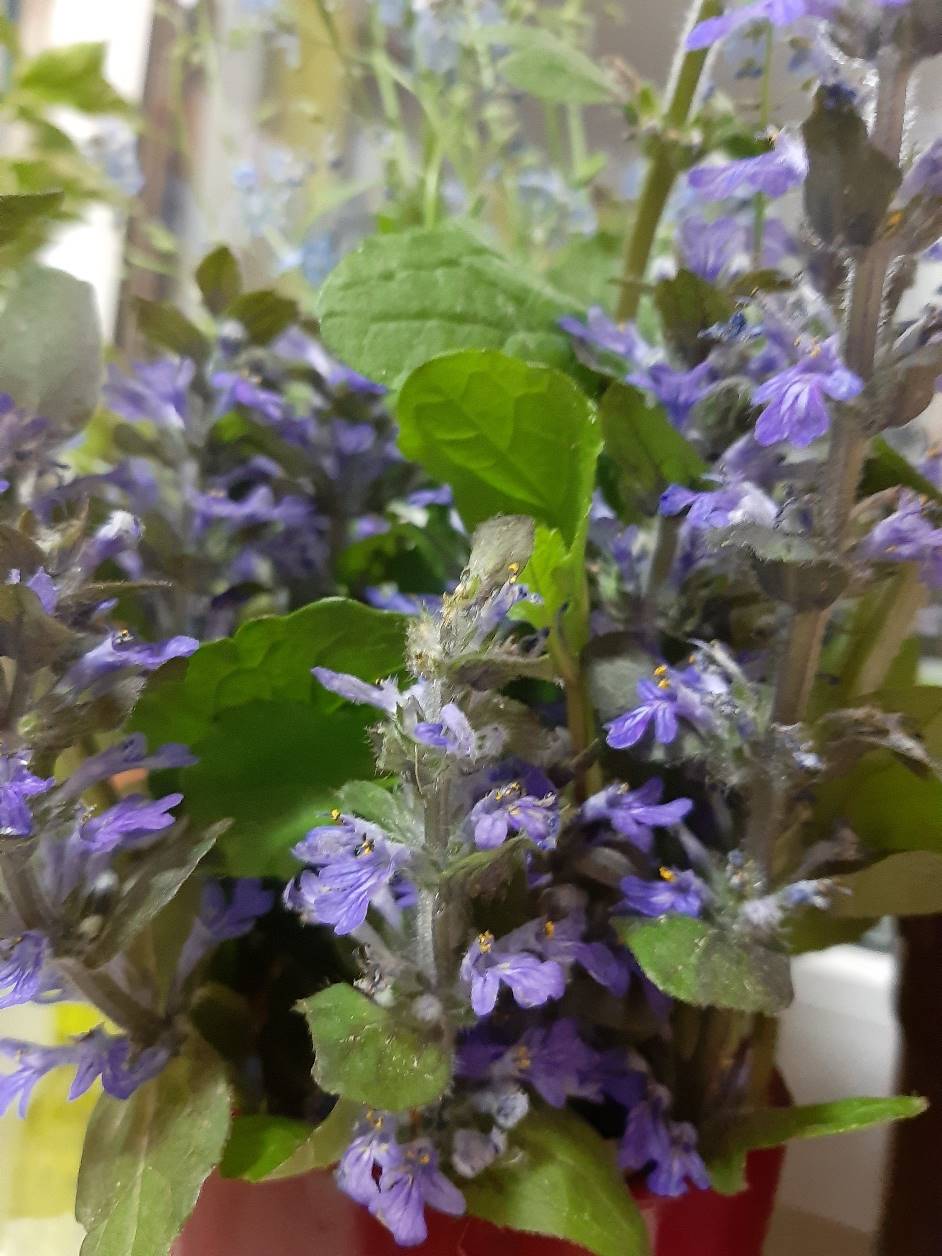 ФОРМУЛА ЦВЕТКАЖивучка ползучаяСемейство Губоцветные
↑Ч(5)Л(2+3)Т4П(2)
ФОРМУЛА ЦВЕТКАЛукСемейство луковые
*О(3+3)+Т(3+3)+П1
СПАСИБО за ВНИМАНИЕ!